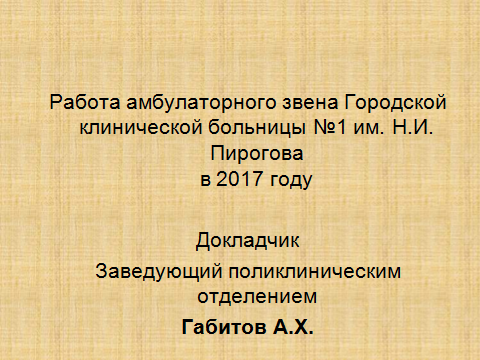 поликлиника
Терапевтическое отделение
Кабинет медицинской профилактики
Кабинет полиморбидной патологии
Хирургическое отделение
Стоматологическое отделение
Дневной стационар
Численность прикрепленного населения по участкам
Динамика времени ожидания приема
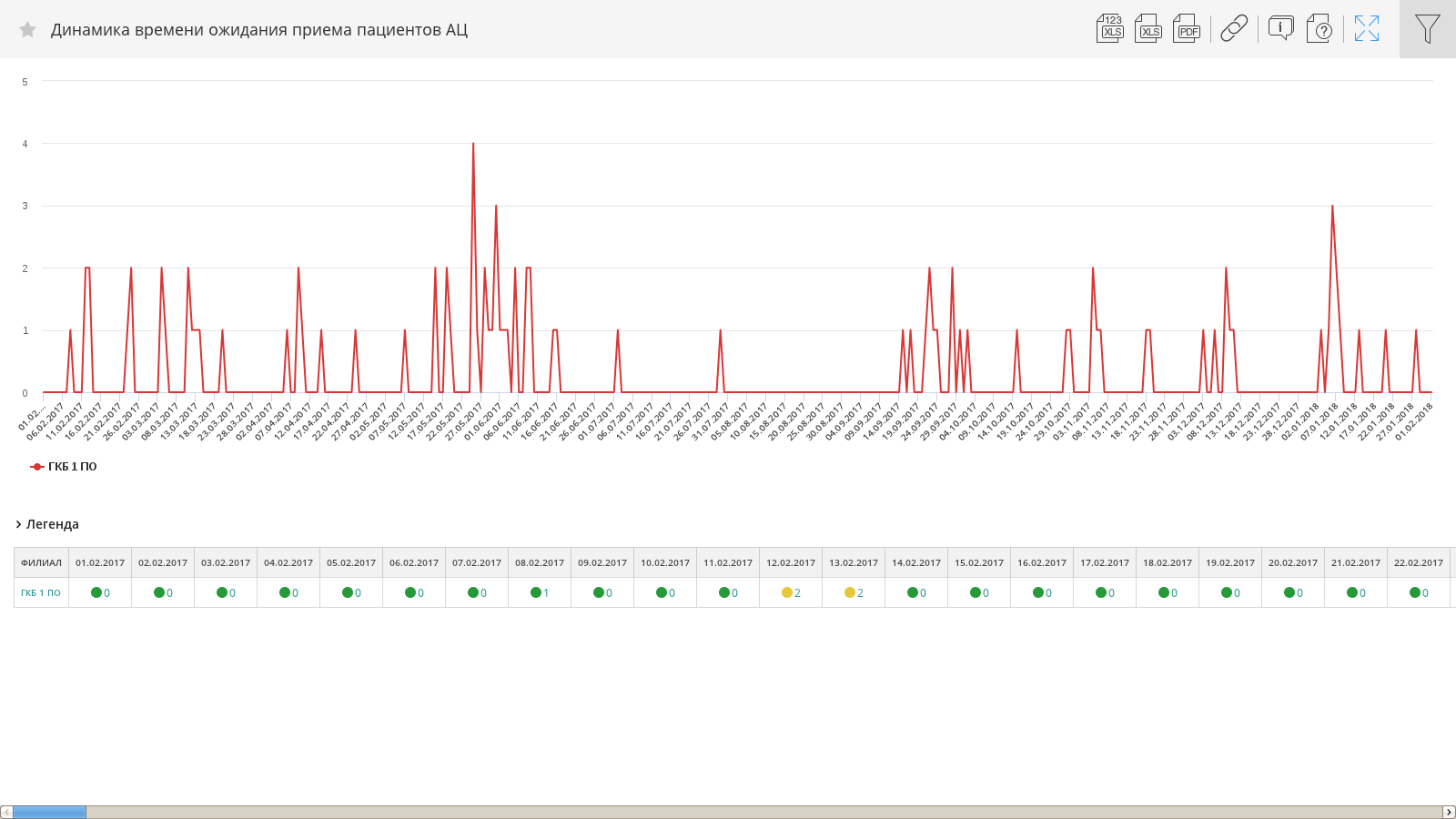 Структура прием
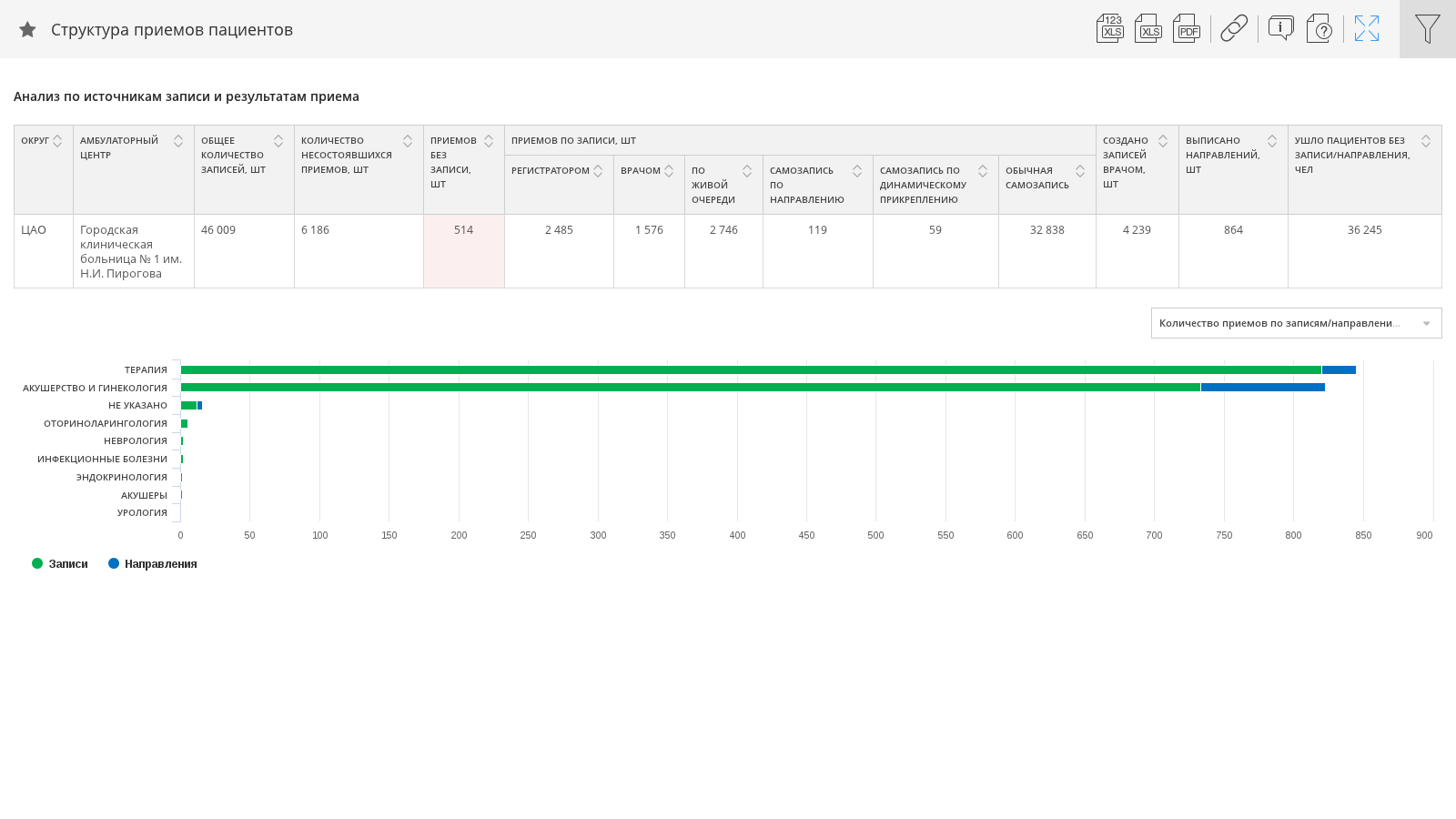 Время ожидания приема
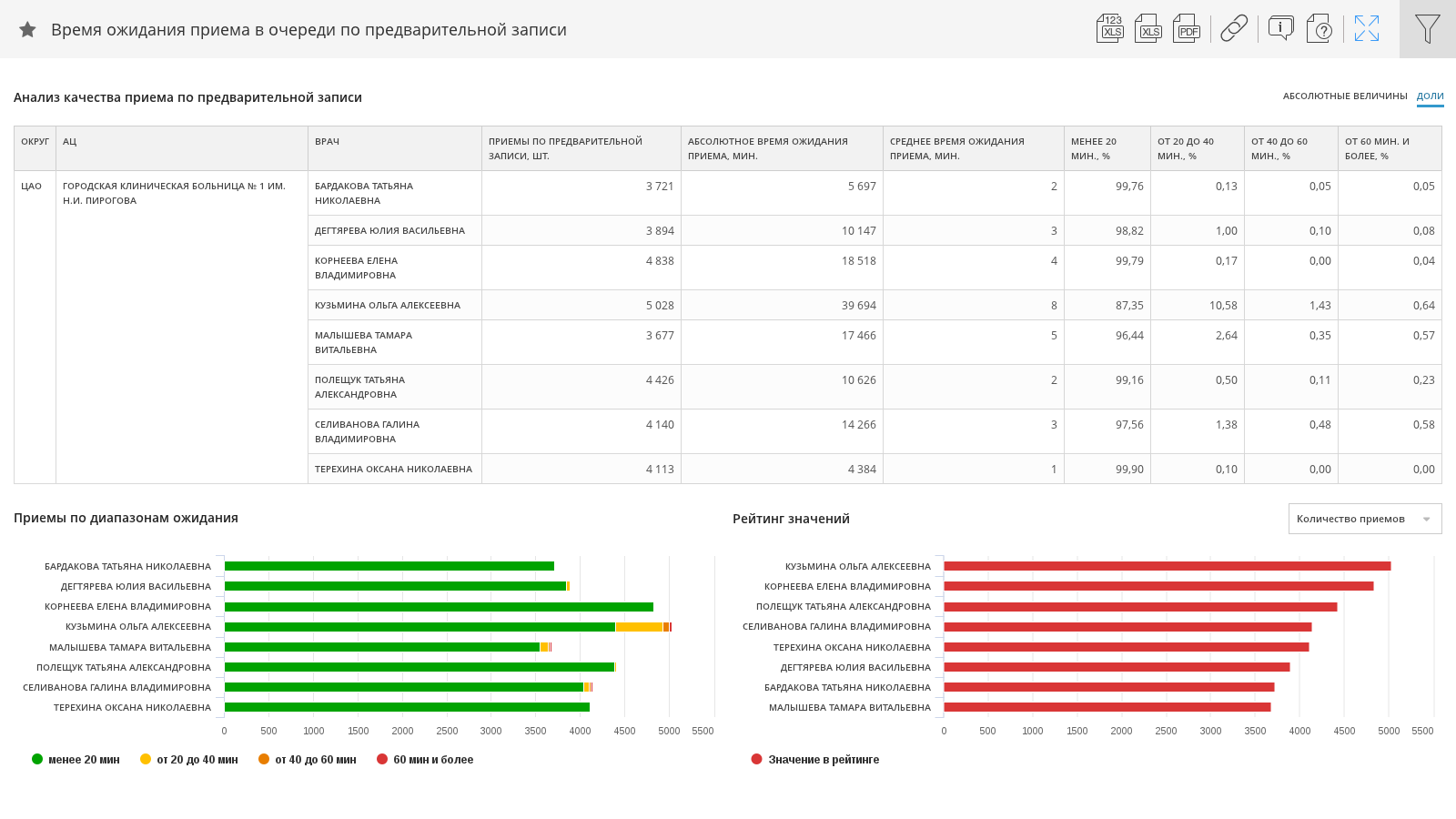 Обеспеченность по самозаписи
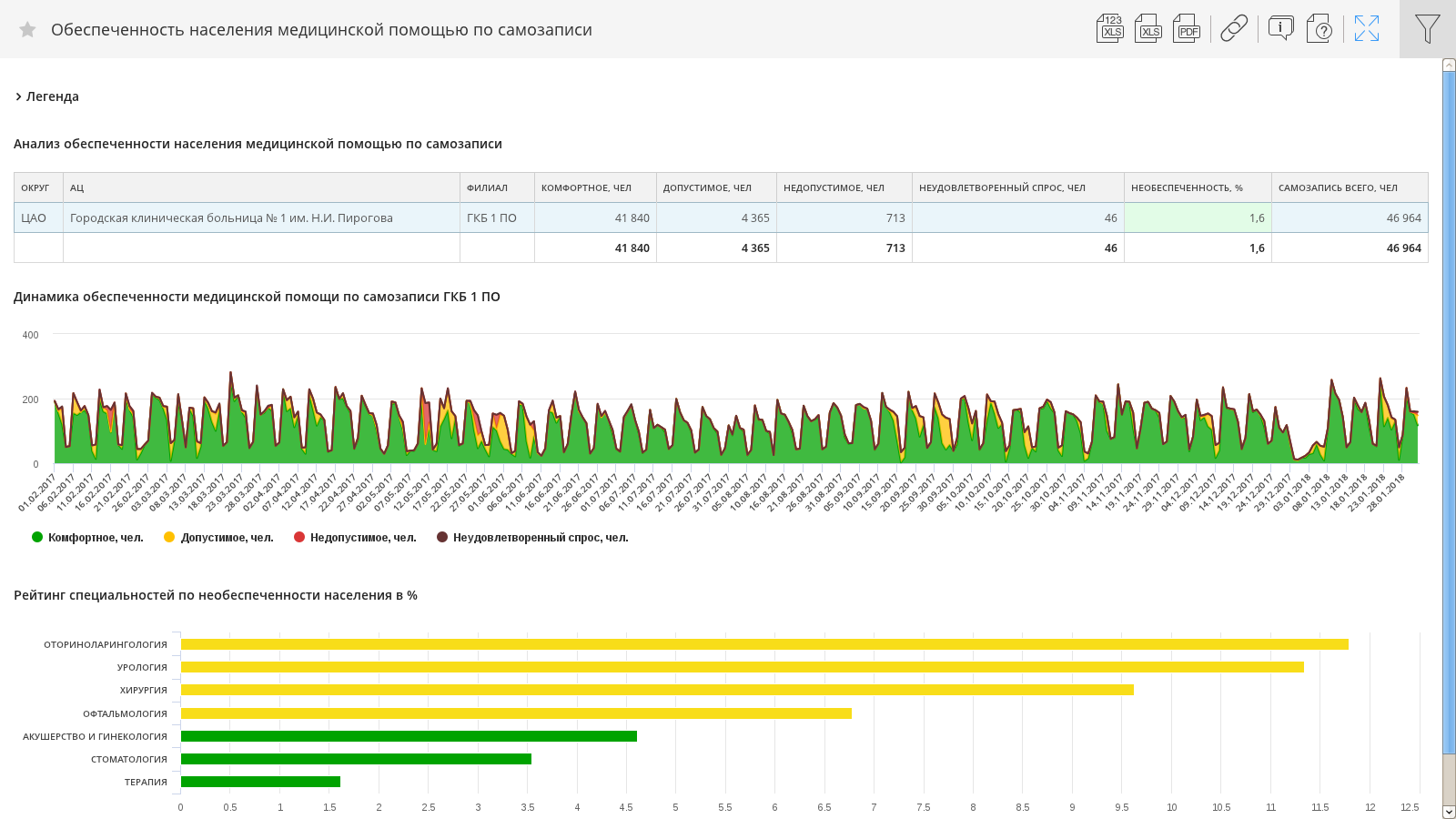 Спасибо за внимание!